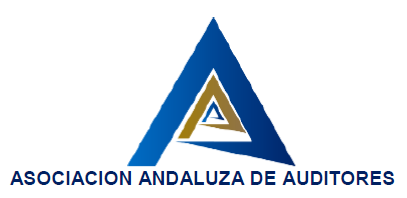 REVISIÓN DE NOVEDADES EN AUDITORÍA (MENCIÓN ESPECIAL AL PROYECTO DE REGLAMENTO)Manuel RejónAuditor de Cuentas Profesor del Master de Auditoría de la Universidad de GranadaSevilla, 7 de febrero de 2019
Programa
Proyecto Real Decreto del Reglamento que desarrolla la Ley de Auditoría de Cuentas
Obligaciones de acción, comunicación, documentación y mantenimiento de registros. Obligaciones adicionales
Independencia
Honorarios
Otras cuestiones de interés

Ley 11/2018 de información no financiera: el papel del auditor y del prestador independiente de servicios de verificación 

Consultas auditoría ICAC 2018 (BOICAC Nº 113 y 115)
2
Proyecto Real Decreto del Reglamento que desarrolla la Ley de Auditoría de Cuentas
Posible publicación definitiva: 
primer semestre 2019
3
Algunas definiciones importantes
Entidades de interés público:
Tendrán la consideración de entidades de interés público las siguientes:
Las entidades de crédito, las entidades aseguradoras, así como las entidades emisoras de valores admitidos a negociación en mercados secundarios oficiales de valores o en el mercado alternativo bursátil pertenecientes al segmento de empresas en expansión. A estos efectos se entenderá como mercado secundario oficial de valores cualquier mercado regulado de un Estado miembro de la Unión Europea, en los términos previstos en el artículo 2.13 de la Directiva 2006/43, en su redacción dada por la Directiva 2014/56. (*)

Las empresas de servicios de inversión y las instituciones de inversión colectiva que, durante dos ejercicios consecutivos, a la fecha de cierre de cada uno de ellos, tengan como mínimo 5.000 clientes, en el primer caso, o 5.000 partícipes o accionistas, en el segundo caso, y las sociedades gestoras que administren dichas instituciones.
4
Algunas definiciones importantes
Entidades de interés público (sigue):
c) Los fondos de pensiones que, durante dos ejercicios consecutivos, a la fecha de cierre de cada uno de ellos, tengan como mínimo 10.000 partícipes y las sociedades gestoras que administren dichos fondos.

d) Las fundaciones bancarias, las entidades de pago y las entidades de dinero electrónico.

e) Aquellas entidades distintas de las mencionadas en los párrafos anteriores cuyo importe neto de la cifra de negocios y plantilla media durante dos ejercicios consecutivos, a la fecha de cierre de cada uno de ellos, sea superior a 2.000 millones de € y a 4.000 empleados, respectivamente.

f) Los grupos de sociedades en los que la sociedad dominante sea una de las entidades contempladas en las letras anteriores. A tales efectos, se computarán los requisitos establecidos que estén consignados en las CCAA de la citada sociedad dominante.
5
Algunas definiciones importantes
Familiares con vínculos estrechos de la persona afectada por la causa de incompatibilidad

«A efectos de lo establecido en el artículo 3.13 de la Ley 22/2015, de 20 de julio, se entenderán como familiares consanguíneos con vínculos estrechos por razón de la convivencia durante al menos un año en el hogar de la persona afectada, las personas que tengan un vínculo de consanguinidad en primer grado directo o en segundo grado colateral según lo previsto en el artículo 3.12 de dicha Ley». (Aclaración)

 Red del auditor o la sociedad de auditoría
…»Un acuerdo de cooperación, cualquiera que sea la forma de su instrumentación, incluida la no escrita, (Aclaración) con vocación de permanencia cuando se mantenga por un periodo superior a 12 meses o cuando se repita de forma recurrente en el tiempo,…»
6
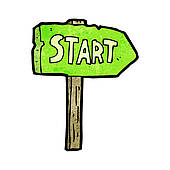 Entrada en vigor  3 Hitos

Entrada en vigor: 1 de julio siguiente a su aprobación (¿2019?), con dos excepciones

a) Aplicable para los trabajos de auditoría de cuentas correspondientes a ejercicios económicos anuales que se inicien con posterioridad a la entrada en vigor del Reglamento (por ejemplo 1-1-20):
Modalidades de auditoría de cuentas  (art 9 a 19)
Independencia (art 37 a 64)
Auditoría Entidades de Interés Público (75 a 86)

b) 1-1-2021: lo dispuesto en el capítulo IV del título II, en el artículo 72.2 y en el artículo 86:
Organización Interna (art. 66 a 71)
Deberes de custodia y secreto (art 72.2)
Estructura organizativa Entidades de Interés Público (art. 86)
7
Características generales del 
proyecto de Reglamento
- Más obligaciones de:
Documentación
Comunicación
Mantenimiento de registros
Acreditación
Recorte de plazos
Controles

- Costes del implementación elevados: recursos humanos, tecnología, auditores ROAC…

- El incumplimiento de las obligaciones son posibles infracciones y sanciones.  

-Dudas sobre si se resuelven las cuestiones de desarrollo de la independencia propuestas en la LAC 22/2015.

-Honorarios
8
[Speaker Notes: El Reglamento es largo y denso. Parte del Reglamento 1517/2011), se arrastran cosas del pasado por tanto.]
Organización Interna
CARACTERÍSTICAS PRINCIPALES
Asegurar el cumplimiento de la normativa que le aplica a la auditora. 
Debe ser aprobada por un órgano competente y formalizada por escrito.
Asignar responsabilidades, tareas, funciones a todos los niveles necesarios (¿qué es un nivel necesario?)
Debe permitir la coordinación de todas las partes intervinientes en los trabajos de auditoría, ya sea personal propio como externo.
La organización interna debe estar adaptada a la dimensión del auditor de cuentas o sociedad de auditoría, tanto en naturaleza de los trabajos como en la complejidad de los mismos (no se entra en mucho detalle).
9
Organización Interna
Esta organización interna incluirá:

Procedimientos administrativos contables

Procedimientos de identificación, valoración, y respuesta a los riesgos significativos que afecten a la actividad de auditoría de cuentas, de acuerdo con lo indicado en este artículo, 

Sistema de control de calidad interno regulado en el artículo 67
10
Organización Interna
Requerimientos adicionales para EIP
Los auditores principales y EQCR deben poseer un amplio conocimiento de sector  actividad de la EIP y con experiencia en auditoría y en EIP suficiente y acreditada:
11
Organización Interna
Requerimientos simplificados no EIP (art. 70)

- Estructura, P&P acordes con: dimensión, características, complejidad y volumen de los trabajos de auditoría.

-P&P de documentación y comunicación menos formales.

-Posibilidad de externalizar tareas relacionadas con el SCCI cuando el auditor no cuente con los medios propios (EQCR, Seguimiento).

- P&P de SCCI no son aplicables: en especial las que se refieren a recursos humanos cuando no haya empleados.

-No aplicable la obligación de documentar las horas incurridas por área de trabajo y categoría profesional.
12
Organización Interna
Sistema de control de calidad interno

SCCI:
Responsabilidades de liderazgo de la calidad del auditor o sociedad de auditoría.
Requerimientos de ética aplicables.
Aceptación y continuidad de relaciones con clientes y de encargos específicos.
Recursos humanos.
Realización de los encargos o trabajos.
Seguimiento del control de calidad interno.
13
Organización Interna
Sistema de control de calidad interno (cont.)

Responsabilidades:

Responsable último de SCCI
Responsable de seguimiento
EQCR

“Los auditores de cuentas y sociedades de auditoría deberán disponer de un código de conducta basado en los principios de ética…”

EIP: en las secciones del ROAC sobre personas físicas y sociedades de auditoría se diferenciarán aquellos que cumplen los requisitos de estructura organizativa para poder auditar EIP.
ROAC EJERCIENTE
14
Organización Interna
Sistema de control de calidad interno (cont.)

“Las P&P deberán proporcionar una seguridad razonable de que se cumplen los requerimientos de ética e independencia aplicables. …”

“Dichas P&P deben permitir…”:

Comunicación con todo el personal del auditor de cuentas o de la sociedad de auditoría, así como sus familiares.
Recibir eficaz y oportunamente comunicaciones
Detectar y evaluar las amenazas a la independencia
Implementar medidas de salvaguarda eficaces
Implementar controles internos preventivos
15
Organización Interna
Sistema de control de calidad interno (cont.)

“Solamente podrán aceptarse trabajos de auditoría para los que el auditor o la sociedad de auditoría tenga la competencia y la capacidad, incluidos el tiempo y los recursos suficientes y adecuados, para realizar el trabajo de auditoría, en función de sus características. En el caso de carecer de los recursos necesarios para la adecuada realización de los trabajos de auditoría, dichos trabajos no deberán aceptarse o no deberá continuarse con ellos.”

“La evaluación del rendimiento y las remuneraciones deberán documentarse de forma individual y con el detalle necesario para evidenciar los criterios utilizados y la correlación entre dicha evaluación y la remuneración.”
16
Organización Interna
Seguimiento del sistema de control de calidad

….“El seguimiento del funcionamiento del control de calidad interno requiere revisar tanto las P&P que configuran el sistema de control de calidad interno, relativas a cada uno de los elementos del sistema, como la revisión de trabajos de auditoría, asegurando que su selección y alcance se realicen con imprevisibilidad. …”

…“En el desarrollo de su función, el responsable del seguimiento deberá efectuar la revisión de forma continua o, al menos, una vez al año. …”
17
Organización Interna
Organización y documentación del trabajo

“El archivo de auditoría deberá incluir para cada trabajo al menos, la siguiente documentación:”

“…documentación sobre continuidad/encargo…”
“... documentación sobre amenazas/salvaguardias”
“…los papeles de trabajo (evidencia)….deberán ser lo suficientemente detallados para que, una vez obtenida la documentación base utilizada en los procedimientos de auditoría, los mismos pudieran, en su caso, ser re-ejecutados”
“….detalle de las horas incurridas por categoría profesional y áreas en las que se ha estructurado el trabajo de auditoría de cuentas”
“evidencia de la revisión realizada…(memorándum)”
18
Organización Interna
Organización y documentación del trabajo (cont.)

“Toda la documentación referida en este apartado 1, deberá compilarse en formato archivo electrónico, sin perjuicio de la obligación de conservación de la documentación original, en formato papel. 

“No podrá considerarse que constituya evidencia del trabajo de auditoría realizado la documentación o información no incluida en el citado archivo.”

“El plazo máximo para la finalización de la compilación del archivo de cada trabajo de auditoría de cuentas será de sesenta días naturales desde la fecha de informe de auditoría.

En ningún caso podrá modificarse el archivo como consecuencia de revisión interna o externa del trabajo de auditoría realizadas con posterioridad a la fecha del informe de auditoría.
19
Organización Interna
Organización y documentación del trabajo (cont.)

“…deberán disponer de sistemas informáticos que deberán contar con controles, generales y de aplicaciones, implementados eficazmente para que no sea posible la modificación de los archivos de cada trabajo de auditoría una vez transcurrido el plazo máximo de compilación, así como emplear la diligencia debida que sea necesaria para reducir el riesgo de deterioro o pérdida.” 

“Dichos controles deberán asegurar razonablemente la custodia segura, integridad, recuperación, accesibilidad y autorización restringida para su acceso. El sistema de informático deberá permitir una identificación inequívoca del archivo generado compilado y de la fecha de la compilación y a tal efecto asignará una referencia única para cada archivo.”

“En el sistema informático en el que se encuentre el archivo de auditoría de cada trabajo de auditoría deberá quedar constancia del control de accesos sobre los citados archivos y las acciones realizadas sobre dichos archivos.”
20
Independencia
TOMA DE DECISIONES EN LA ENTIDAD AUDITADA: se ha debatido ampliamente sobre los requerimientos de independencia, pero aún sigue siendo complejo a la hora de interpretación.

La definición de participar de cualquier manera en la gestión y la toma de decisiones:

“A los efectos de lo establecido en el artículo 14.2 de la Ley 22/2015, de 20 de julio, se entenderá que se ha participado de cualquier manera en la gestión o toma de decisiones de la entidad auditada cuando la presentación de propuestas, informes o recomendaciones influya en el ejercicio de las funciones, de facto o en apariencia, temporales o permanentes, que son propias del órgano de administración, de los cargos directivos, incluido el responsable del área económica financiera, o de quien desempeñe funciones de supervisión o control interno en la entidad auditada.
21
Independencia
La definición de participar de cualquier manera en la gestión y la toma de decisiones (sigue):

“Asimismo se considerará que el auditor de cuentas o la sociedad de auditoría participan en la gestión o toma de decisiones de la entidad auditada, cuando presten servicios que afecten a la resolución de situaciones que pudieran afectar a la capacidad de la entidad para continuar como empresa en funcionamiento, la determinación de su estructura societaria o que impliquen la gestión del capital circulante, el suministro de información financiera, la optimización de procesos empresariales, la gestión de tesorería, la fijación de precios de transferencia, la creación de eficiencia en la cadena de suministro y otros similares. (Aclaración)
22
Independencia
Con carácter general, no se entenderá que el auditor de cuentas ha participado en la toma de decisiones de la entidad auditada cuando realice algún trabajo o emita algún informe o recomendación relacionada con cualquier servicio ajeno a la auditoría en la medida que concurran las siguientes tres circunstancias:

Permita a la entidad auditada decidir entre alternativas razonables que lleven a la toma de decisiones diferentes.

Estén basados en datos observables o en estándares o prácticas habituales.

La entidad auditada, mediante personas cualificadas y con experiencia, evalúe los trabajos o recomendaciones objeto del servicio y ponga dicha evaluación a disposición de las personas con competencia en la gestión o toma de decisiones en la entidad auditada.
23
Identificación y evaluación de amenazas.

La importancia de las amenazas depende de factores, cuantificables o no, tales como: la condición, grado de responsabilidad o cargo, así como la proximidad o influencia de las personas implicadas; la naturaleza del factor, interés, relación o circunstancia que origina la amenaza; la confluencia de intereses y su significatividad y vinculación, así como el efecto en la información financiera a auditar; la concurrencia de otras circunstancias de las que puedan surgir otras amenazas, los servicios y relaciones mantenidos con la entidad auditada; y el contexto en que se realiza la auditoría de cuentas.” (Aclaración)

Una amenaza se considerará significativa si, de acuerdo con los factores que concurran, tanto individualmente consideradas como en su conjunto con el resto de amenazas identificadas, se incrementa el nivel de riesgo hasta el punto de que se vea comprometida su independencia.
24
Independencia
Documentación de las amenazas y salvaguardas

-Requerimientos bastante más severos.

-Se exige revisar y documentar antes de la emisión del informe de auditoría si las salvaguardas aplicadas a las amenazas significativas detectadas han sido efectivas (lo que implica en el fondo un control permanente en la auditoría).
25
Independencia
Amenazas y salvaguardas: las empresas vinculadas

-Se han de identificar las amenazas con origen en cualquier entidad vinculada al cliente de auditoría.

-¿Deben determinarse las amenazas originadas por cualquier circunstancia en las entidades vinculadas con tal perímetro? 

-Ojo: debemos considerar la significatividad de la entidad vinculada en la entidad auditada, que limita las vinculadas por influencia significativa a las materiales).
26
Independencia
Amenazas y salvaguardas: las comunicaciones con los familiares

-Se requiere comunicar a los familiares los requerimientos de independencia y 

-También recibir de ellos, eficaz y oportunamente comunicaciones en las que informen sobre sus relaciones, servicios, operaciones, etc. con la empresa auditada y sus vinculadas.

Imaginemos en una empresa multinacional, con empresas importantes en volumen en varias partes del mundo… se va a hacer eterno el trabajo antes de poder aceptarlo.
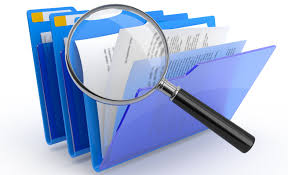 27
Independencia
Servicios de abogacía

Los servicios de abogacía parece indicar servicios profesionales no prestados por abogados. 
Confusión con el término de abogacía como amenaza.
Posible contradicción con la LAC 22/2015.
28
Independencia
Obsequios y favores

El auditor o la sociedad de auditoría deberán establecer en el código de conducta en la política de obsequios y favores que permita cumplir con lo establecido en la LAC ( que se limite los mismos a un valor insignificante), así como los procedimientos para su divulgación.
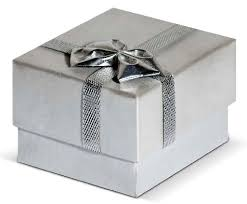 29
Independencia
Importancia relativa e incidencia significativa

Cuando se habla de importancia relativa a efectos de independencia, se refiere a cualquiera de las dos circunstancias siguientes a) o b):

a) “Los intereses, instrumentos, valores asignados, cantidades afectadas, separada o conjuntamente, superen los niveles o cifras de importancia relativa que ha de fijar el auditor de cuentas o sociedad de auditoría…”

b)…”superen de forma directa o indirecta, el parámetro, entre los que se indican a
continuación, que sea más representativo…”
El 3% del activo total.
El 5% del importe neto de la cifra de negocios.
El 5% del resultado del ejercicio procedente de operaciones continuadas de la entidad auditada.
DOBLE LÍMITE DE MATERIALIDAD
30
Documentación de las amenazas y salvaguardas (cont.)

Los auditores de cuentas y sociedades de auditoría deberán documentar en sus papeles de trabajo los procedimientos aplicados y evaluaciones efectuadas que soporten la conclusión alcanzada a este respecto.

“En ningún caso, la mera referencia al juicio profesional o a la conclusión alcanzada se entenderá como justificativa de la aplicación de los procedimientos y medidas exigidas en este capítulo.”(Aclaración)
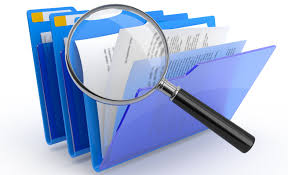 31
Honorarios
“Los honorarios correspondientes a los servicios de auditoría deberán fijarse en función del número de horas estimado para la realización de cada trabajo, que habrán de figurar en el contrato de auditoría.”

“La estimación de horas y honorarios estará determinada en cada trabajo de auditoría por los medios, recursos y cualificación y especialización necesarios para su realización, por el tamaño y complejidad de la actividad u operaciones de la entidad auditada y por el riesgo de auditoría esperado, en cuanto que son los factores que condicionan el esfuerzo de auditoría requerido.”

“Los honorarios correspondientes a los servicios de auditoría de cuentas, ya sean referidos al mismo ejercicio o a ejercicios sucesivos, incluidos los casos de cambio de auditor, únicamente podrán modificarse si se alteran las condiciones que sirvieron de base para su fijación inicial. En el caso de que se modificaran a la baja en los ejercicios sucesivos, deberá documentarse en el archivo de auditoría, las razones que justifican la nueva estimación de honorarios.” (¿y en caso de alza?)
32
Honorarios
Causas de abstención por honorarios percibidos

En relación con cada ejercicio económico se obtendrá el porcentaje que representan los honorarios anuales devengados por la prestación del servicio de auditoría y distintos del de auditoría a la entidad auditada sobre los ingresos anuales totales obtenidos por el auditor de cuentas o la sociedad de auditoría.




Cuando el porcentaje así obtenido supere el 30 % durante cada uno de los tres últimos ejercicios consecutivos, el auditor de cuentas o la sociedad de auditoría deberá abstenerse de realizar la auditoría correspondiente al ejercicio siguiente al tercero consecutivo en que esta circunstancia se produzca.
Honorarios auditoría y distintos auditoría
Total rendimientos o cifra de negocios
33
Honorarios
Causas de abstención por honorarios percibidos.(cont.)

Empresas Vinculadas y Red

En el numerador, a los honorarios devengados por la prestación de servicios de auditoría y distintos del de auditoría a la entidad auditada y a sus entidades vinculadas por parte del auditor de cuentas o la sociedad de auditoría y de quienes que formen parte de su red.





Cuando el porcentaje así obtenido supere el 30 % durante cada uno de los tres últimos ejercicios consecutivos, el auditor de cuentas o la sociedad de auditoría deberá abstenerse de realizar la auditoría correspondiente al ejercicio siguiente al tercero consecutivo en que esta circunstancia se produzca.
Honorarios auditoría y distintos auditoría + vinculadas +red
Total rendimientos o cifra de negocios + vinculadas +red
34
Causas de abstención por honorarios percibidos auditores e cuentas y sociedades de pequeña dimensión

                                               
                                       Será del 35%.
35
El informe de auditoría de CCAA

 «La fecha del informe de auditoría no podrá ser anterior a la de formulación de las CCAA por el órgano de administración»
«En todo caso deberá dejarse constancia documental que acredite la entrega del informe y su recepción por la entidad auditada, así como de la fecha en que éstas se producen, en los papeles de trabajo del auditor de cuentas» (*) 

La falta de emisión del informe o renuncia al contrato de auditoría

El auditor de cuentas detallará en un escrito todas las circunstancias determinantes de la falta de emisión del informe o la renuncia al contrato de auditoría. Este escrito deberá ser remitido a la entidad auditada, en un plazo no superior a 15 días naturales desde la fecha en que el auditor tuviera constancia de la circunstancia referida….
36
[Speaker Notes: 2.a) Cuando la entidad no haga entrega al auditor de cuentas de las CCAA formuladas, objeto de examen, previo requerimiento escrito efectuado a tal efecto. En todo caso, se entenderá que no se ha producido tal entrega cuando haya transcurrido más de un año desde la fecha de cierre del ejercicio de las citadas CCAA.]
Auditoría Consolidada
Revisión del trabajo de otros auditores NIA 600

Una revisión afectada por el auditor principal del grupo de aquella documentación relevante de la auditoría realizada por otros auditores de los componentes.

Pues ahora hay que añadir:

Información sobre el negocio, transacciones, así como el control interno de las entidades.

Riesgos considerado por el auditor principal del grupo y las de controles y sustantivas para dar respuesta a esos riesgos.
37
Deber de documentación
Si no hubieran podido obtener la información requerida y dicha información fuese relevante para el desarrollo del trabajo de auditoría de cuentas y para la emisión del informe, deberán dejar constancia documental que acredite el requerimiento de información realizado en sus papeles de trabajo, así como, en su caso, las respuestas de la entidad auditada a dicho requerimiento». (Aclaración)
38
Inscripción de las personas físicas en el ROAC
En la sección de personas físicas del ROAC se inscribirán los auditores de cuentas como:

a) Ejerciente.
b) No ejerciente.

Solo los auditores de cuentas inscritos como ejercientes podrán actuar como responsables y firmantes del informe de auditoría.

Los auditores de cuentas ejercientes deberán inscribirse como tales en alguna o algunas de las siguientes modalidades: 
-a título individual, o
-como auditor de cuentas designado expresamente por una sociedad de auditoría para firmar informes de auditoría en el nombre de dicha sociedad.
39
Acceso al ejercicio de la actividad de auditoría de cuentas
Formación práctica

Acreditar la realización de trabajos efectivos ámbito económico-financiero, al menos, 5.100 horas, de las cuales 3.400 deben corresponder a tareas integrantes de las distintas fases que componen la actividad de auditoría de cuentas. De este último número de horas, podrá justificarse hasta un máximo de un 15% por dedicación a otras tareas relacionadas con la actividad de auditoría de cuentas”.

La formación práctica a realizar con un auditor de cuentas o una sociedad de auditoría, y en relación a las tareas integrantes de las distintas fases que componen dicha actividad, se realizará, con carácter general, con posterioridad a la terminación del programa de enseñanza teórica regulado en el artículo anterior. A estos efectos, únicamente se computará con un máximo de 1.700 horas antes de la terminación del citado programa la formación práctica correspondiente a la actividad de auditoría de cuentas y a la realización sustancial de todas las tareas relativas a la auditoría de cuentas”. (Novedad)
40
Obligación de emitir el informe de auditoría de CCAA y la falta de su emisión o renuncia al contrato de auditoría
Adicionalmente, cuando la auditoría sea obligatoria, dicha comunicación deberá ser remitida, en el plazo indicado en el párrafo anterior, al Instituto de Contabilidad y Auditoría de Cuentas y al Registro Mercantil del domicilio social correspondiente a la entidad auditada, así como, en su caso, al órgano judicial que designó al auditor de cuentas para dicho trabajo». (Aclaración)

En los supuestos de nombramiento de auditor de forma voluntaria cuando éste se hubiese inscrito en Registro Mercantil, dicha comunicación deberá ser remitida, en el plazo indicado en el párrafo anterior, al Registro Mercantil del domicilio social correspondiente a la entidad auditada.
41
Contrato de auditoría de CCAA
En los casos de nombramiento de auditor por el registrador mercantil o por el órgano judicial, los auditores de cuentas podrán solicitar caución adecuada o provisión de fondos en garantía del pago de sus honorarios antes de iniciar el ejercicio de sus funciones. 
Dicha garantía deberá ser prestada por la entidad en el plazo de 10 días desde la notificación de su solicitud por el auditor de cuentas. 
De no prestarse la garantía en el plazo establecido el auditor podrá renunciar al contrato, debiendo comunicarlo al registrador mercantil. (Aclaración)
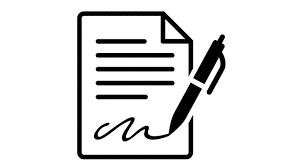 42
Prorroga y rescisión.

A los efectos de que el contrato de auditoría quede tácitamente prorrogado por un plazo de tres años de acuerdo con la LAC, quien tenga competencia legal o estatutaria en la entidad auditada deberá comunicar tal hecho en el Registro Mercantil correspondiente a su domicilio social, mediante la presentación del acuerdo o certificado suscrito a este respecto en un plazo que no podrá ir más allá de la fecha en que se presenten para su depósito las CCAA auditadas correspondientes al último ejercicio del periodo contratado.

La rescisión del contrato de auditoría o revocación del nombramiento de auditor por los órganos competentes deberán estar originados por la existencia de justa causa.
43
Prorroga y rescisión. (cont.)

En los supuestos de rescisión del contrato de auditoría o de revocación…. deberán comunicar tal circunstancia al Instituto de Contabilidad y Auditoría de Cuentas en un plazo de quince días desde que ésa se haya producido.

En el caso de auditorías no obligatorias no será necesario realizar tales comunicaciones, salvo que el nombramiento de auditor se encuentre inscrito en el Registro Mercantil correspondiente al domicilio social de la entidad, en cuyo caso deberá remitirse la comunicación únicamente a dicho Registro.
44
Actuación conjunta de auditores
Cuando sean nombrados varios auditores de cuentas para la realización de un trabajo de auditoría de cuentas, el informe de auditoría será único y se emitirá bajo la responsabilidad de todos ellos.

En caso de discrepancia en cuanto a la opinión técnica a emitir, cada auditor legal o sociedad de auditoría presentará su opinión en un párrafo distinto del informe de auditoría y expondrá los motivos de la discrepancia.

Los auditores de cuentas nombrados conjuntamente no podrán pertenecer a la misma red.
45
Ley 11/2018 de información no financiera: 
el papel del auditor y del prestador independiente de servicios de verificación
46
La normativa de referencia
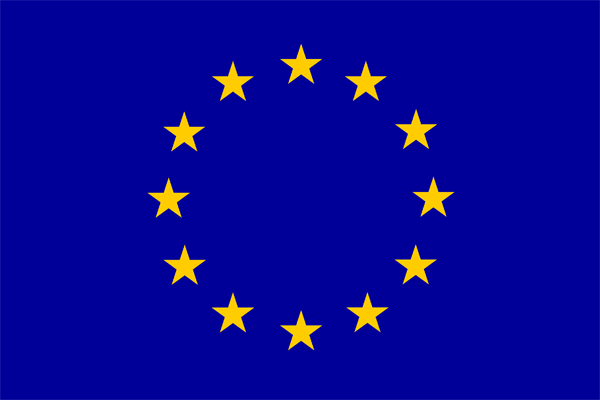 Comunicación de la Comisión
2017/C 215/01
Directrices sobre la presentación de informes no financieros (Metodología para la presentación de información no financiera)
Directiva 2014/95/UE 
del Parlamento Europeo y del Consejo sobre la divulgación de información no financiera e información sobre diversidad por parte de determinadas grandes empresas y determinados grupos
Guía que la interpreta…
TRLSC
(informe gestión empresas individuales)
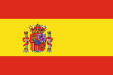 Trasposición de la Directiva
Ley 11/2018, de 28 de diciembre
(BOE 29/12/18)
Modifica
Código de Comercio
(informe gestión consolidado)
Ley Auditoría Cuentas
(verificación del informe gestión individual y consolidado)
OJO: no olvidar que esta normativa se ha aplicado en 2017 a través del Real Decreto-ley 18/2017
(24/11/17), aunque el texto definitivo tiene algunos cambios
Curso de Actualización en Contabilidad y Auditoría                    Manuel Rejón
47
Directrices sobre la presentación de informes no financieros (Metodología para la presentación de información no financiera) (2017/C 215/01)
Ayudar a las sociedades a divulgar información no financiera de alta calidad, pertinente, útil, coherente y más comparable, de una manera que promueva un crecimiento y un empleo resilientes y sostenibles y que proporcione transparencia a las partes interesadas (apartado 2)
Divulgación de información significativa 
Información fiel, equilibrada y comprensible 
Información completa pero concisa 
Información estratégica y prospectiva 
Información orientada a las partes interesadas 
Información coherente y sistemática
Ver la siguiente Slide
Curso de Actualización en Contabilidad y Auditoría                    Manuel Rejón
48
¿En qué consiste el Estado de Información No Financiera (ENF)?
El ENF incluirá la información necesaria sobre las siguientes CUESTIONES
Y éste es el CONTENIDO
Descripción del MODELO DE NEGOCIO
Comprensión resultados y situación de la empresa
Una descripción de las POLÍTICAS QUE APLICA LA EMPRESA (GRUPO) (procedimientos para identificación y evaluación de riesgos y de verificación y control, incluyendo qué medidas se han adoptado)
Impacto de la actividad en cuestiones sociales
RESULTADOS DE ESAS POLÍTICAS
Los PRINCIPALES RIESGOS relacionados con esas cuestiones vinculados a las actividades de la empresa (grupo) y CÓMO LA EMPRESA (GRUPO) GESTIONA DICHOS RIESGOS
Impacto de la actividad en cuestiones medioambientales
INDICADORES DE RESULTADOS NO FINANCIEROS pertinentes respecto a la actividad empresarial concreta (se podrán utilizar aquellos generalmente aplicados y que cumplan con las directrices de la Comisión Europea en esta materia)
Impacto de la actividad en derechos humanos y lucha contra corrupción y soborno
Ver la siguiente slide para conocer cuáles son los marcos conceptuales de los indicadores aceptados
Curso de Actualización en Contabilidad y Auditoría                    Manuel Rejón
49
¿Cuáles son los indicadores generalmente aceptados y cumplen con las Directrices de la Comisión Europea?
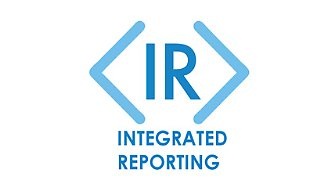 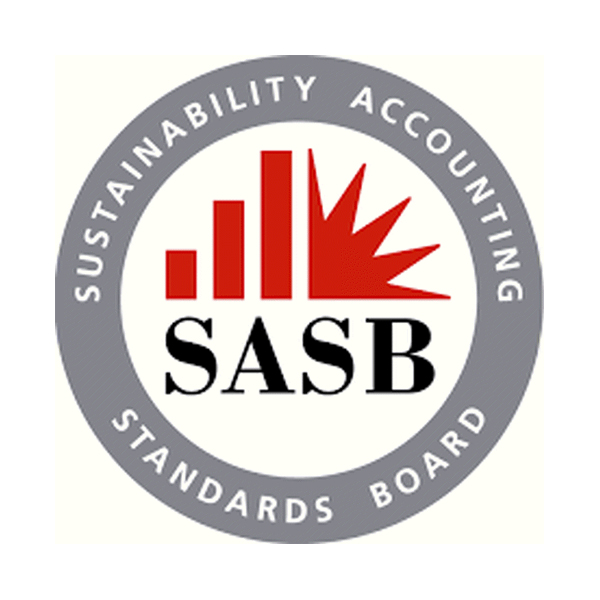 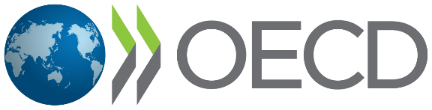 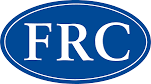 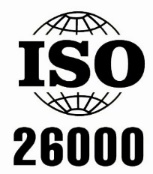 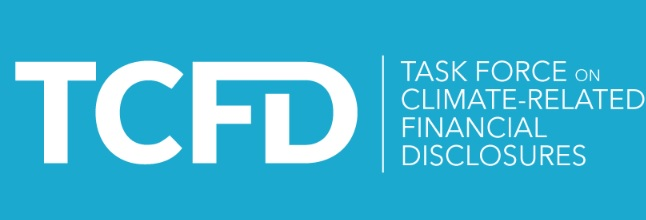 En concreto, los principios y los contenidos descritos en las Directrices de la Comisión se basan en gran medida en estos marcos
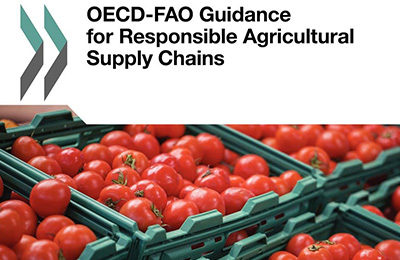 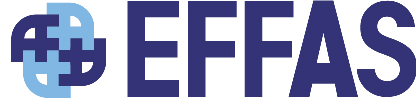 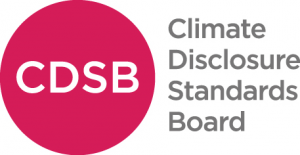 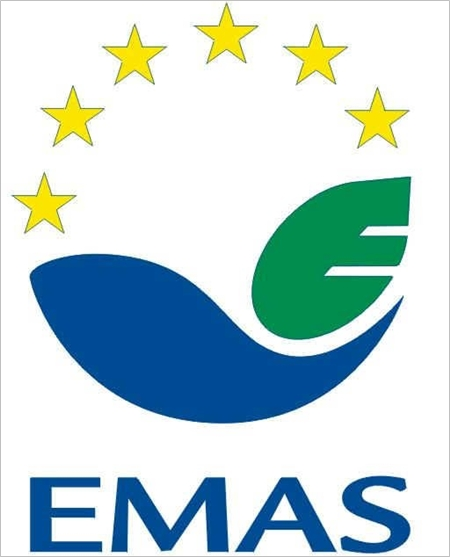 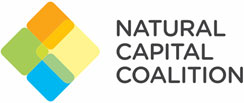 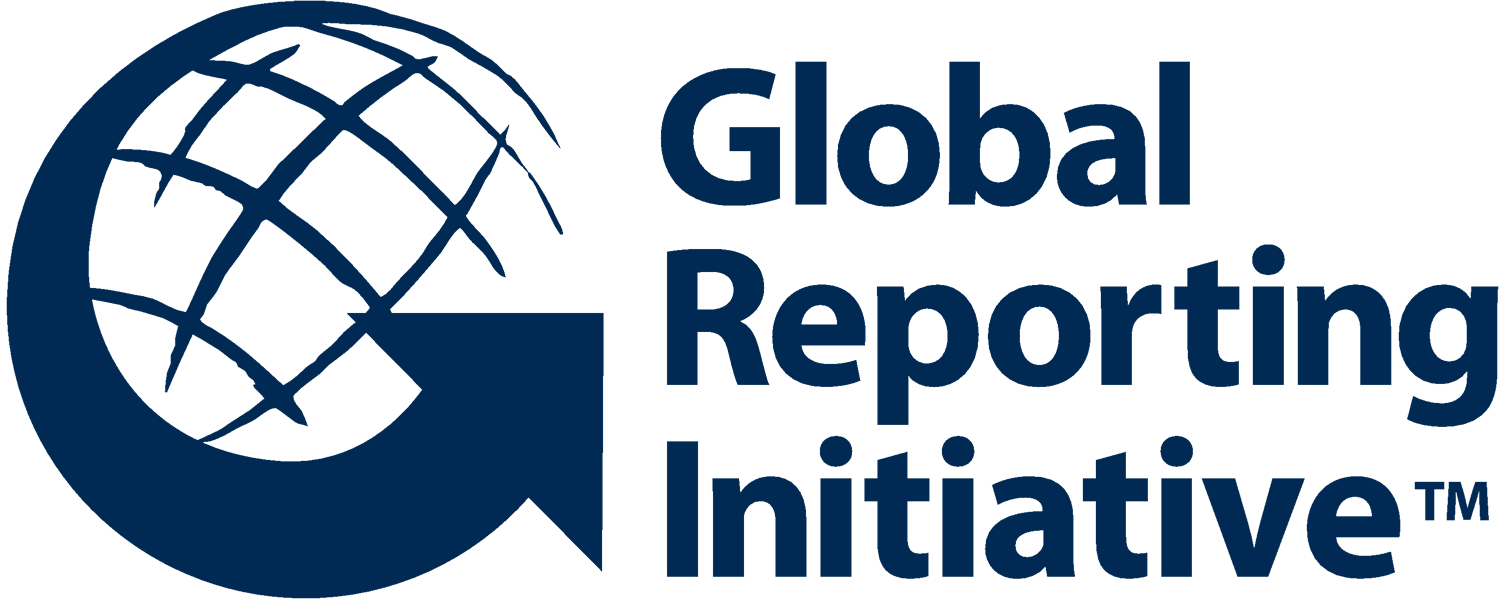 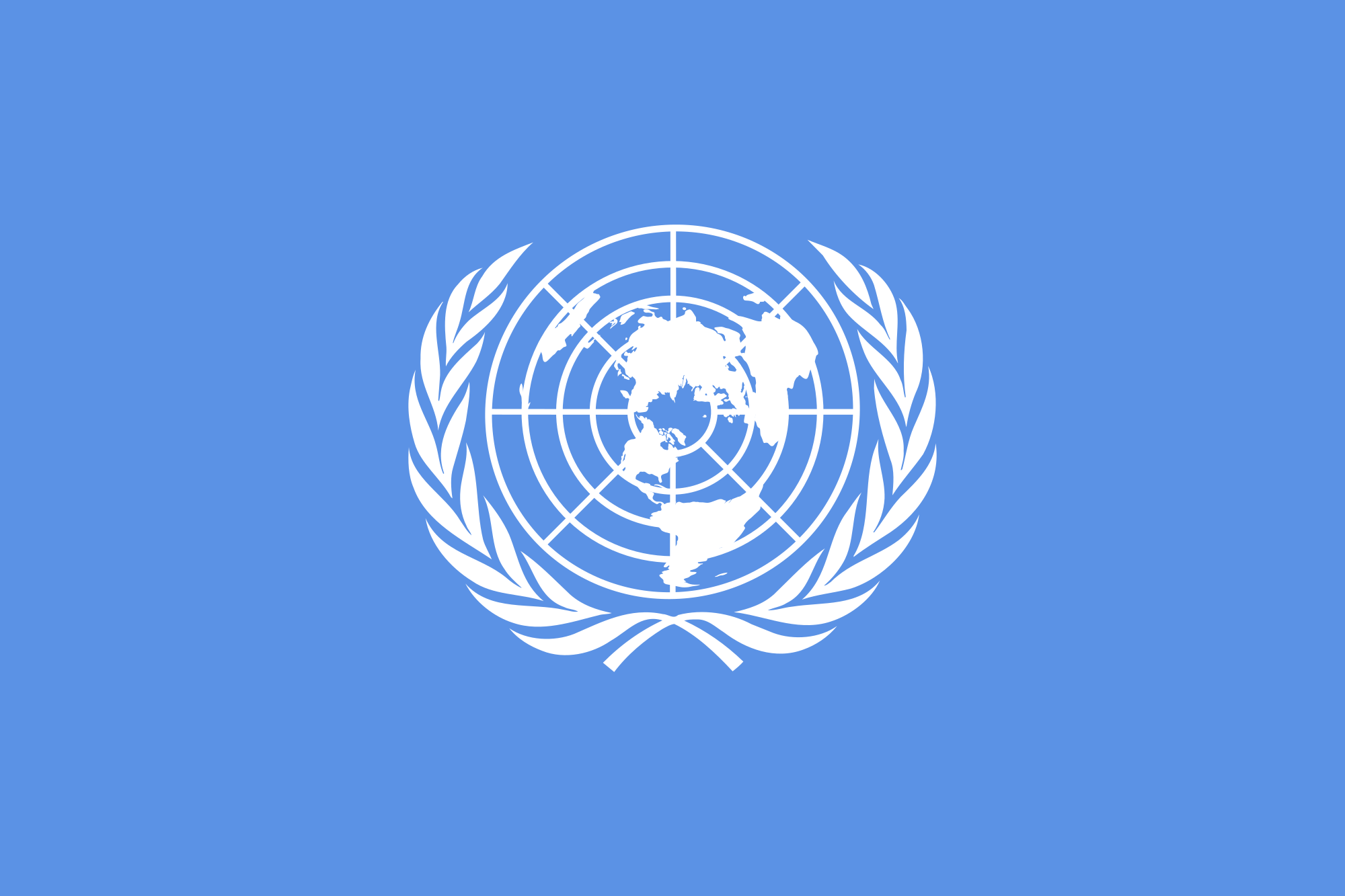 La Ley 11/2018 menciona expresamente este cuadro
Curso de Actualización en Contabilidad y Auditoría                    Manuel Rejón
50
¿Qué sociedades de capital están obligadas a incluir un estado de información no financiera (EINF) en su informe de gestión, individual o consolidado, de los ejercicios iniciados a partir del 1-1-2018?
(ii)
¿La sociedad/grupo es una EIP (art. 3.5 LAC)?
Sí
(iii)
No
(i)
¿La sociedad/grupo supera dos ejercicios consecutivos dos de estos tres límites?
ACTIVO > 20 MM €
INCN > 40 MM €
EMPLEADOS (Nº MEDIO) > 250
¿El número medio empleados por la sociedad/grupo es 
> 500?
Sí
No
Sí
La sociedad/grupo tiene la obligación de elaborar el EINF e incluirlo en el informe de gestión o informe separado
No
La sociedad/grupo no tiene obligación de preparar EINF
51
¿Qué sociedades de capital están obligadas a incluir un estado de información no financiera (EINF) en su informe de gestión, individual o consolidado, de los ejercicios iniciados a partir del 1-1-2018?
- Las sociedades cesarán en la obligación de elaborar el estado de información no financiera si dejan de reunir, durante dos ejercicios consecutivos, el requisito (i) o ambos requisitos (ii) y (iii)

- En caso de emitir el informe separado, este está sometido los mismos criterios de aprobación, depósito y publicación que el informe de gestión y debe indicarse de manera expresa que dicha información forma parte del informe de gestión.

- No obstante, una sociedad estará dispensada de dicha obligación, si la sociedad y sus dependientes, si las tuviera, están incluidas a su vez en el informe de gestión consolidado de un grupo, que incluye el estado de información no financiera consolidado elaborado conforme al contenido establecido en el art. 262 del TRLSC, y siempre que se cumplan los requisitos de publicidad establecidos en dicho artículo.
52
El Prestador Independiente de Servicios de Verificación
Dice la LEY 11/2018 que:

“La información incluida en el estado de información no financiera será verificada por un prestador independiente de servicios de verificación.”
Consideraciones:
-Es una figura totalmente nueva en nuestro marco jurídico.
-Por ahora, EL AUDITOR PUEDE COINCIDIR CON EL VERIFICADOR, con las salvaguardas correspondientes.
-Hay que verificar información no financiera: ¿estamos preparados para ello? El trabajo puede ser muchísimo más complejo.
-Por ahora no hay un régimen sancionador establecido. 
-Hay que definir la cobertura con las entidades aseguradoras.
53
La posición del Consejo General de Economistas
El ICJCE no se ha pronunciado aún sobre esta cuestión
54
El trabajo del auditor de cuentas respecto del estado de información no financiera
Dice la LEY 11/2018 (modificando el artículo 35 de la LAC):

“el auditor deberá comprobar únicamente que el citado estado de información no financiera se encuentre incluido en el informe de gestión o, en su caso, se haya incorporado en éste la referencia correspondiente al informe separado en la forma prevista en los artículos mencionados en el párrafo anterior. En el caso de que no fuera así, lo indicará en el informe de auditoría
CONSIDERACIONES:
-El auditor sólo debe comprobar que EINF se aporta. Nada más. 
-Una cosa buena es que el EINF debe estar verificado por el prestador independiente que hemos visto antes. 
-Puede ser peor para el auditor el ser a su vez prestador independiente de servicios
-Un dato: el año pasado en CNMV se recibieron EINF de 2 páginas a 100 páginas.
55
Consultas del ICAC 2018 (BOICAC nº 113 y 115)
56
Consultas auditoría ICAC (BOICAC 113)
1.-Sobre aspectos más relevantes de la auditoría a incluir en el informe de auditoría de acuerdo con la NIA-ES 701 “Comunicación de las cuestiones clave de la auditoría en el informe de auditoría emitido por un auditor independiente” en el caso de entidades que no son de interés público.

2.-Sobre la actuación del auditor de cuentas en relación con la información no financiera y sobre política de diversidad y otros aspectos que se incluye en determinados casos en el informe de gestión.
57
Consultas auditoría ICAC (BOICAC 113)
3.-Sobre la consideración o no como entidad de interés público (EIP) de una sociedad mercantil que traslada su domicilio social a España y que cotiza en un mercado regulado en un estado miembro de la Unión Europea, así como de las obligaciones de rotación de la sociedad de auditoría que venía auditando las CCAA de dicha sociedad y de las entidades de su red.

4.-Sobre el momento efectivo en que deben producirse las comunicaciones por parte de los auditores de cuentas a las autoridades públicas supervisoras de las entidades auditadas, de acuerdo con lo dispuesto en el artículo 12 del Reglamento (UE) nº 537/2014, del Parlamento Europeo y del Consejo, de 16 de abril de 2014 y la disposición adicional séptima de la ley 22/2015, de 20 de julio de Auditoría de Cuentas.
58
Consultas auditoría ICAC (BOICAC 113)
5.-Referente a si en el cómputo para determinar el porcentaje de honorarios entre servicios de auditoría y distintos a los de auditoría de la entidad de interés público auditada, a que se refiere el artículo 4.2 del Reglamento (UE) nº 537/2014 del Parlamento Europeo y del Consejo, de 16 de abril de 2014, deben incluirse entre estos últimos los correspondientes a servicios exigidos por la normativa reguladora a la que se encuentra sujeta dicha entidad.

6.-Sobre cómo afecta al régimen de independencia al que los auditores de las CCAA de las entidades que emiten valores admitidos a negociación en mercados secundarios oficiales de valores se encuentran sujetos las distintas actuaciones que éste debe realizar para la publicación del folleto que dicha entidad debe emitir y que vienen exigidas por la “normativa de folletos”.
59
Consultas auditoría ICAC (BOICAC 113)
7.-Sobre cómo afecta al alcance del encargo de auditoría de cuentas el cambio de ubicación de la información sobre la aplicación de resultados y el periodo medio de pago a proveedores en los modelos abreviado y de Pymes, en los términos regulados en la Orden JUS/471/2017, de 19 de mayo, por la que se aprueban los nuevos modelos para la presentación en el Registro Mercantil de las CCAA de los sujetos obligados a su publicación.

8.-Sobre cómo afecta al régimen de independencia de los auditores de las cuentas la prestación de servicios de traducción de las CCAA formuladas y auditadas o de conversión de las CCAA para su presentación conforme a las Normas Internacionales de Información Financiera.
60
Consultas auditoría ICAC (BOICAC 115)
1.-Sobre la aplicación del régimen transitorio establecido en el artículo 41 del Reglamento (UE) 537/2014 del Parlamento Europeo y del Consejo, de 16 de abril de 2014, sobre los requisitos específicos para la auditoría legal de las entidades de interés público.
61
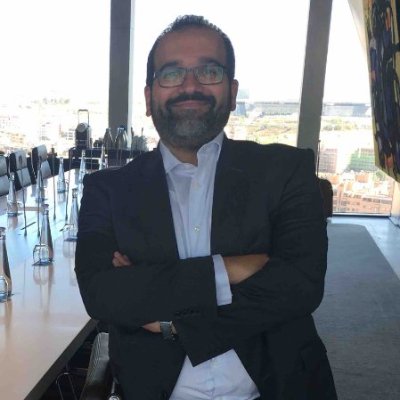 ¡MUCHAS GRACIAS!

Contacto con el ponente:
Manuel Rejón López
mrejonlopez@crea-sset.com
www.crea-sset.com
Twitter: @paccioliaccount
LinkedIn
Facebook
62